Year 11 Information EveningClass of 2018
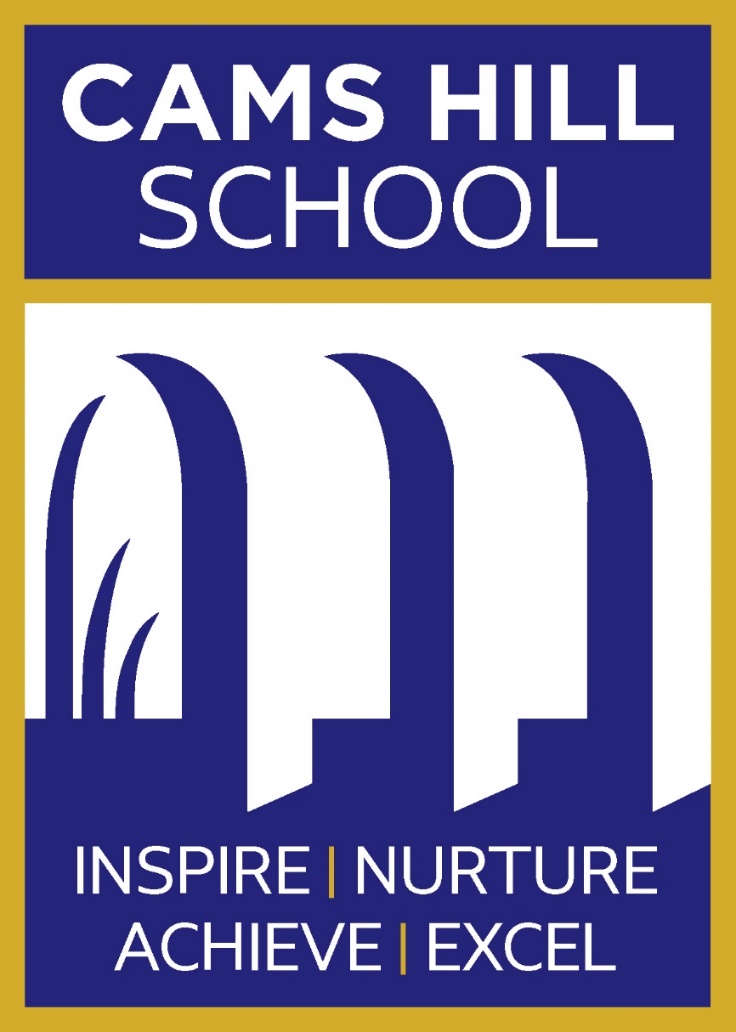 Summit (GCSEs)
Exam Timetable
May 2018
Superhero assembly
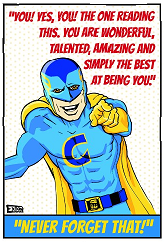 Easter Revision 	
                             Classes Schedule
Apr 2018
Enrichment day – Mr Beezy 
           (Exam Prep and motivation)
Exam Stress Workshop
Parental and staff postcards to 
collate
Mar 2018
Year 11 Assemblies led by Core Subject HODs
Mock exam in English, Maths and Sci – Feb/Mar TBC
MAPPs (Monitoring Academic Progress Plan) taking place 
with underachieving pupils in departments
Feb 2018
Ongoing Revision classes during and after school day
Jan 2018
Revision Reward Cards
Dec 2017
Parent Consultation Evening – mock exam results handed out 
on this evening to pupils/parents/carers
Base Camp (Now)
Nov 2017
Mock exams/walk and talk mocks
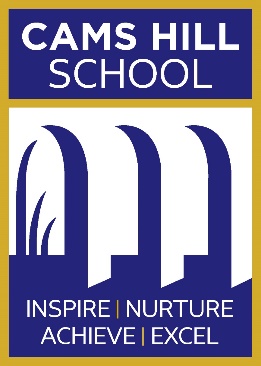 Superheroes Assembly Parent/Carer Involvement
Parents/carers to write a personal message for their child to receive in the final assembly before the main exam period.

These will not be read out in the assembly.  Pupils can open them in the assembly or read them at a later date away from friends and peers.

Deadline of collection: Friday 9th of February 2018

Main reception – Name of child and tutor group/Final Exam Assembly
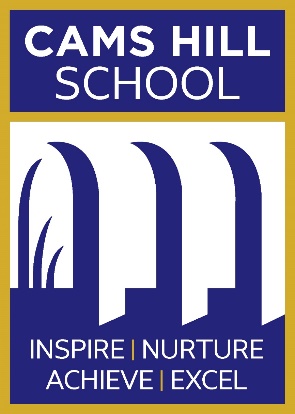 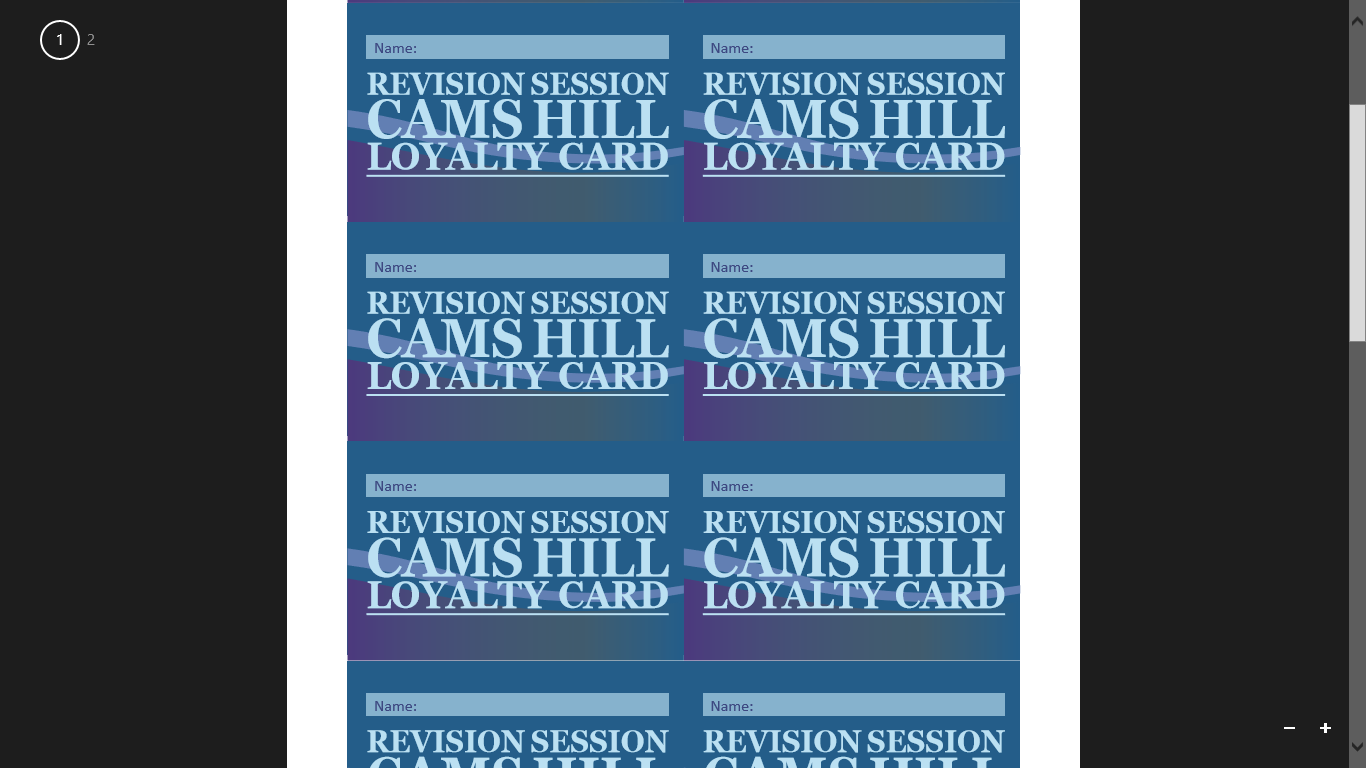 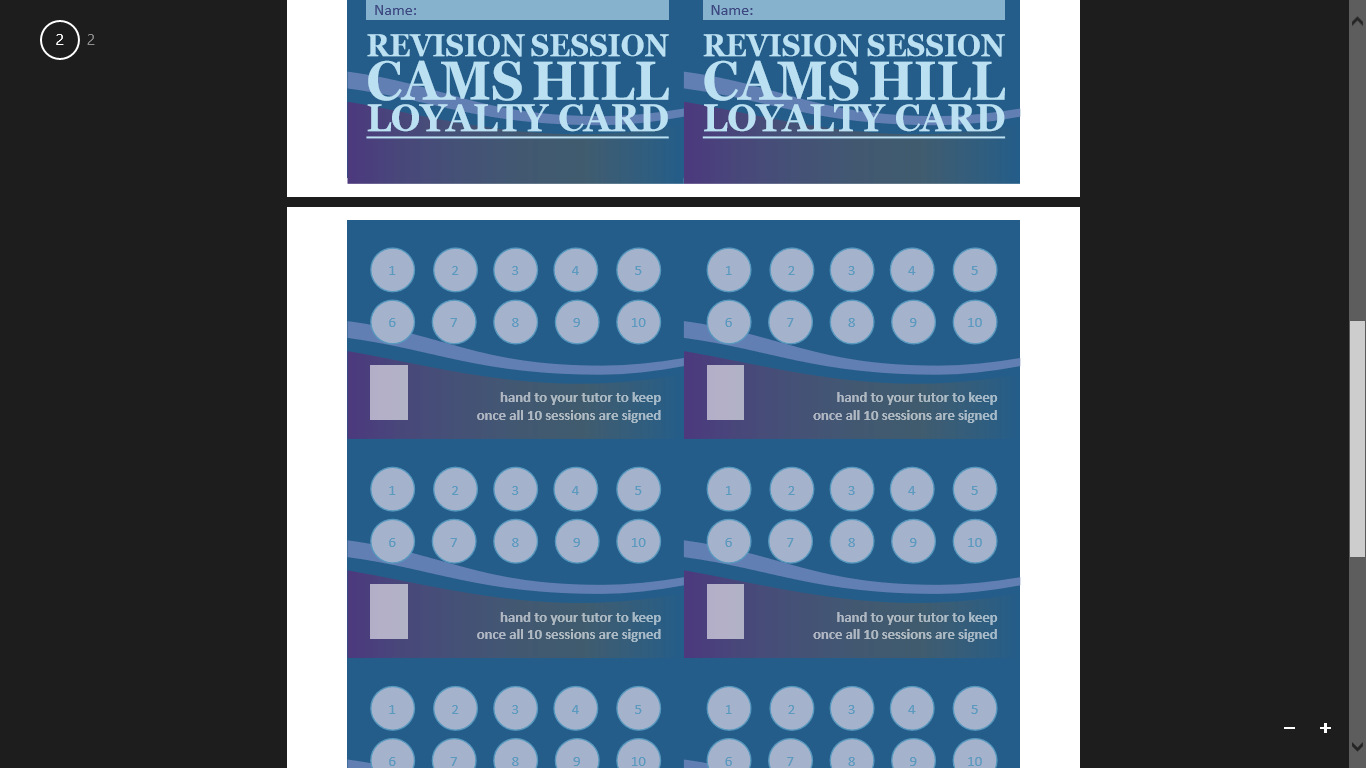 For each card completed in full - £1.00 off yearbook

Tutors collecting cards and collating information on what revision sessions pupils are attending to direct students to classes which they are not attending.
What you can do as parents
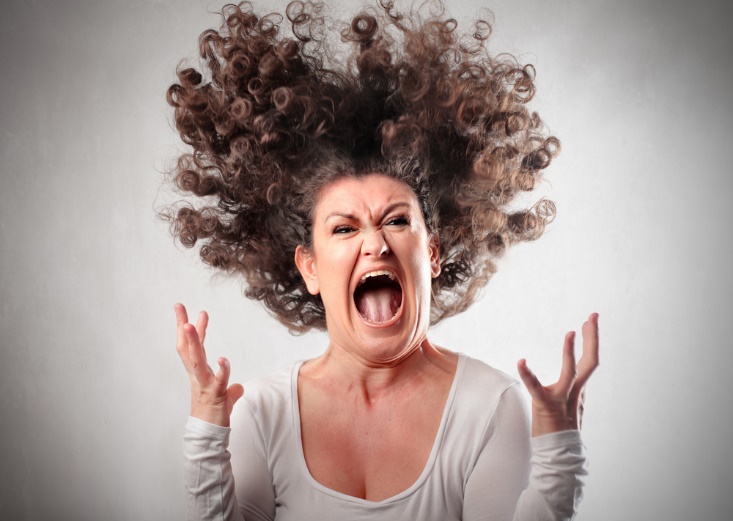 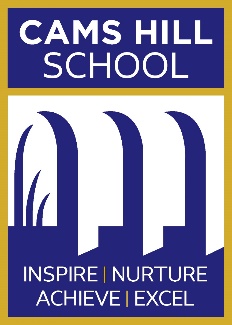 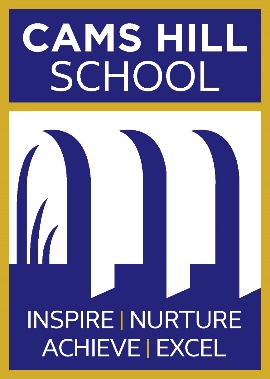 Parental Roles
Project Manager

Agreeing the rules for homework/revision – consistency and a plan is vital
Helping your child to create a realistic homework/revision schedule
Help your child to organise a quiet work area at home for suitable study.
Helping your child to find a healthy work-life balance (plan breaks and social activities as well as revision
Ensuring your child gets enough sleep – a healthy mind = a healthy body.
Have key dates in your diary.
Parental Roles
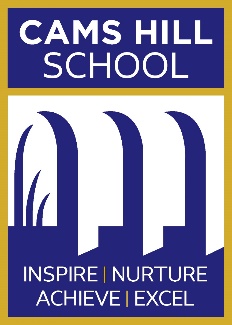 Study Buddy

Showing an interest in your child’s work.
Helping with homework – not doing it for them.
Revise with them -  buy them highlighters, cards, coloured pens, paper, folders, post it notes, revision guides and direct them to revision websites.
Testing their knowledge – let them teach you.
Agree times throughout homework/revision where you will check in with them to see how they are doing.
Get organised – stick copies of your child’s exam time table on the fridge/pinboard/your child’s bedroom wall, ensure your child has black pens, sharp pencils, rubber, ruler, compass, protractor, calculator, see through clear pencil case.
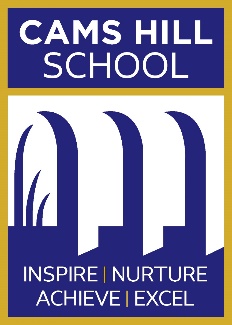 Parental Roles
Attendance Officer

Good Attendance and punctuality is intrinsically linked to success
Attendance
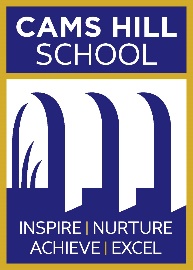 Good Attendance Means……..
Being in school at least 96% of the time.
365 days in the calendar year
175 Non School days a year!
All this time for shopping, holidays and appointments.
0 Days Absence
8 Days Absence
19 Days Absence
29 Days Absence
190
School
Days
In Each
Year
38 Days
Absence
47 Days
Absence
182 
Days
 of Education
171 Days of Education
161 Days 
Of Education
152 Days of Education
143 Days
Of Education
100% attendance  96% attendance       90% attendance      85% attendance          80% attendance  75% attendance
Best Chances of Success             Poor Attendance                      Very Poor Attendance
                                                     Less Chance of Success          Serious impact on Education
‘Well done!’                             ‘I’m Worried’            ‘I’m concerned reduces life chances’
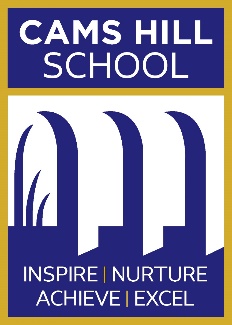 Parental Roles
Supporter and Cheerleader

Your chief role will always be that of the person who cares most in the world, who is champion of their needs, admirer of every achievement and who will always be proud of them and love them, whatever happens.
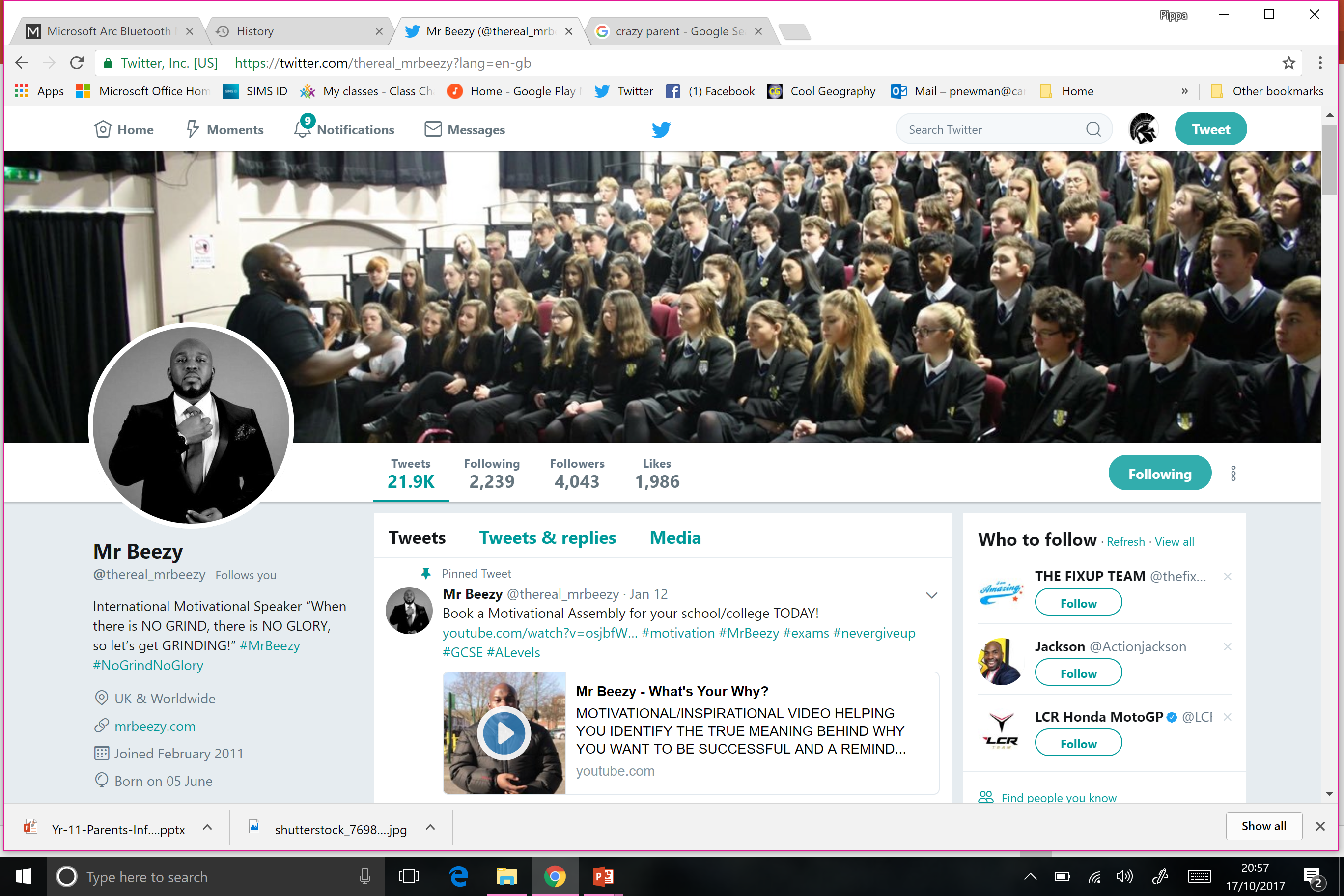 @camshillks4 
@GCSEtoolkit
@GCSErevision101
@GCSEpod
@RevisionTopTips
@examanxiety
www.kerboodle.com


Follow school departments on twitter for useful information
We wish your child every success in Year 11 2017-2018 at Cams Hill School
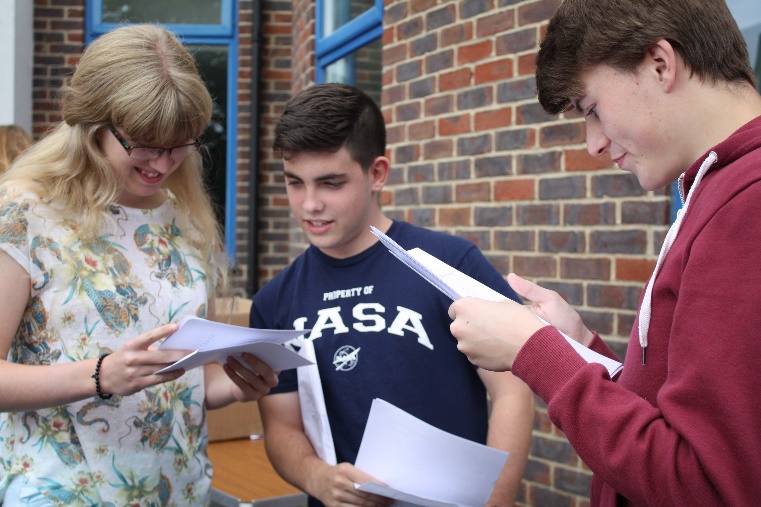 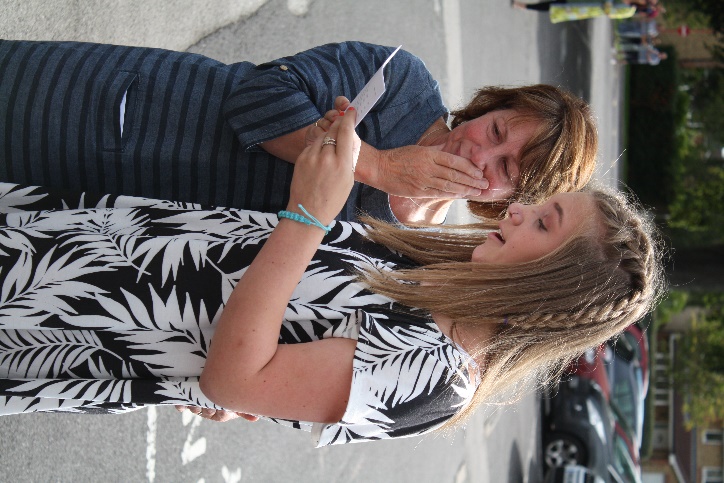 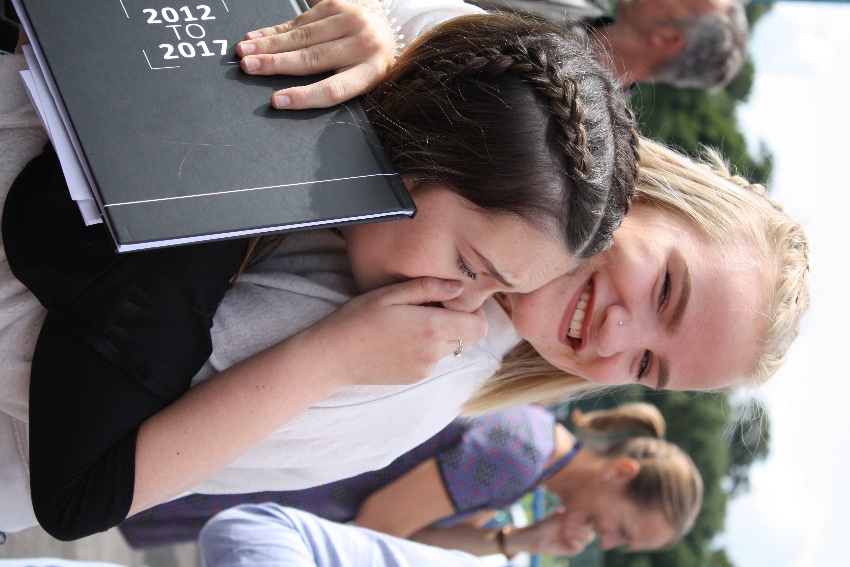 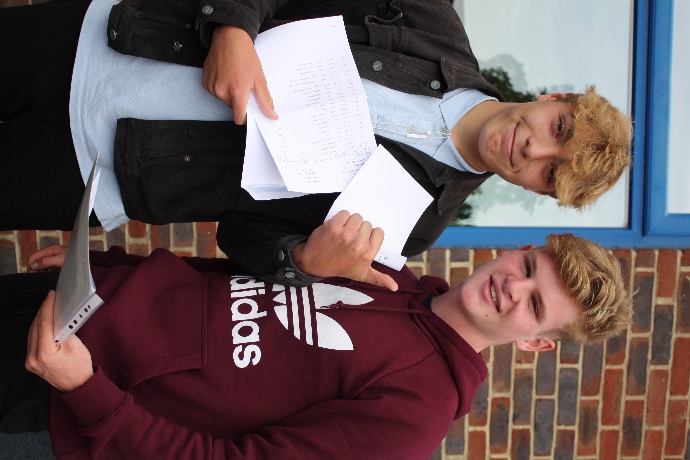 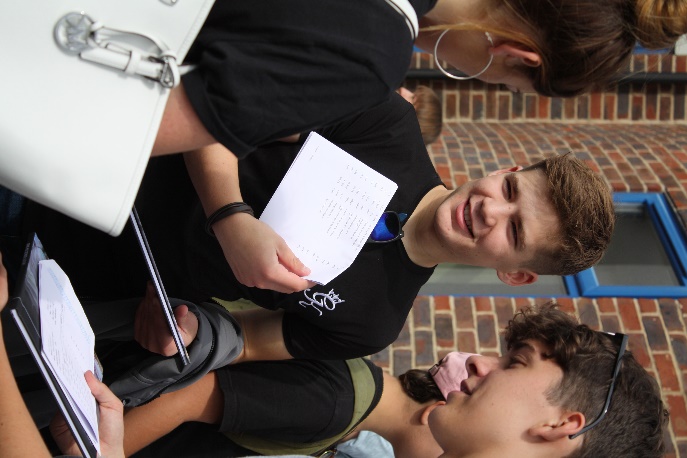 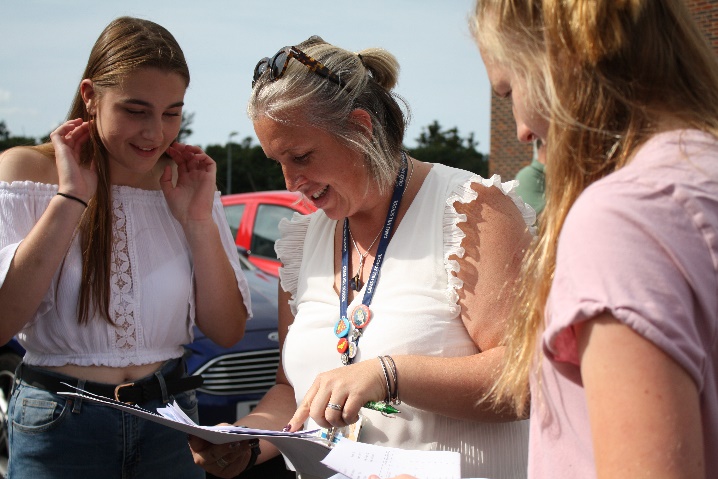 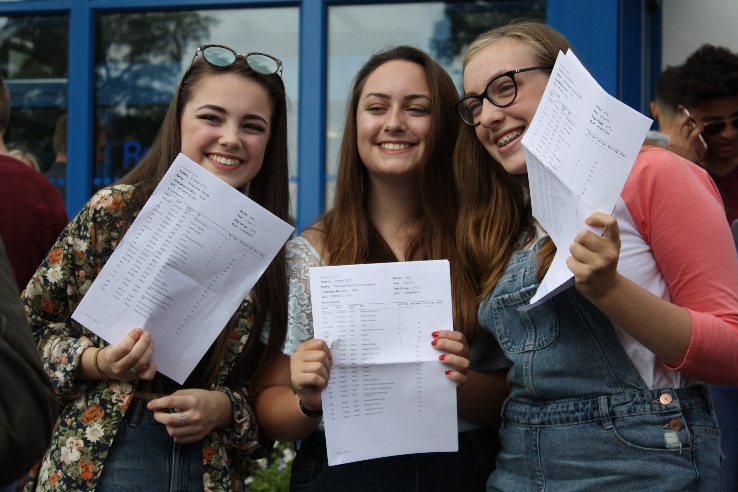 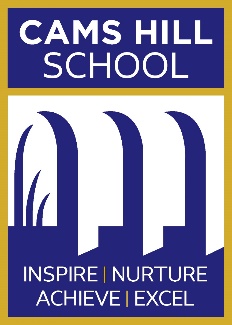 Supporting your child with English Language and English Literature at home
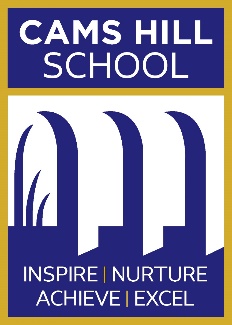 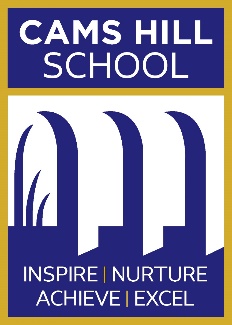 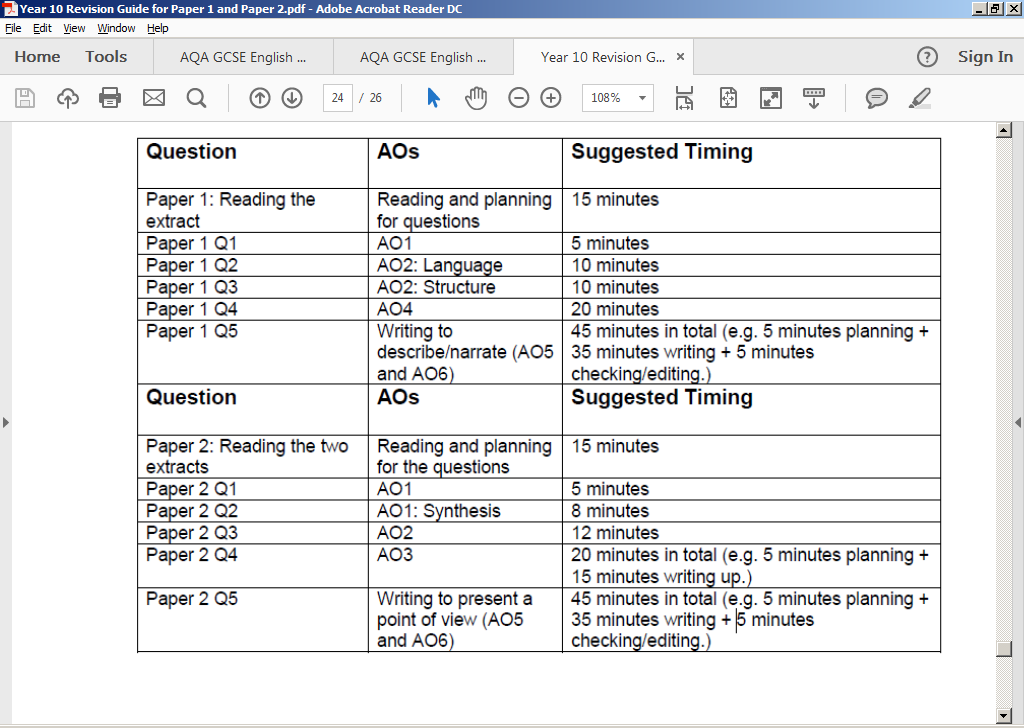 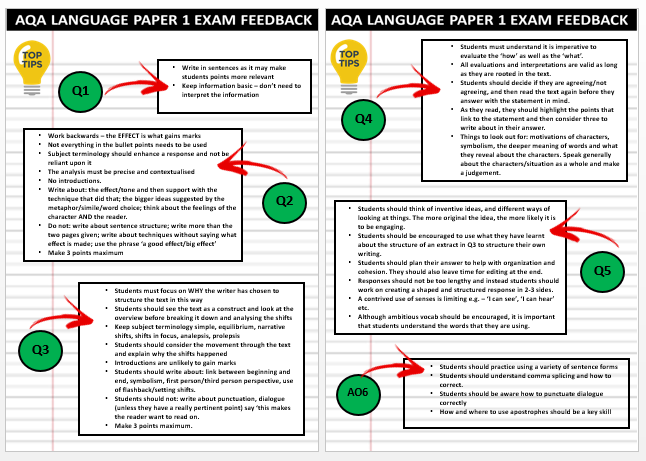 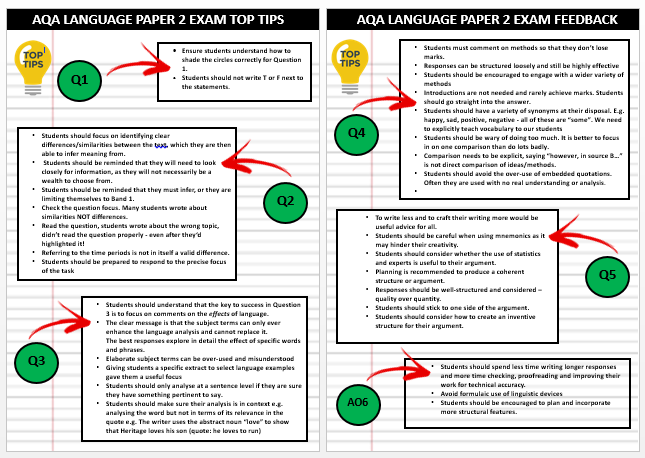 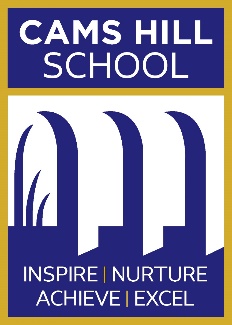 English Literature
A different qualification to the English Language qualification 

Assessed again by 100 per cent examination. There is no controlled assessment for this qualification
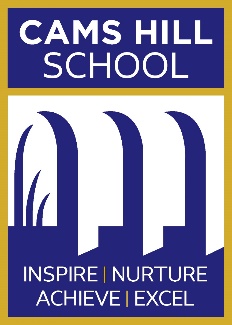 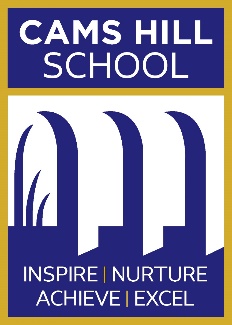 Macbeth
An Inspector Calls
Dr Jekyll and Mr Hyde
Poetry anthology
These texts are not about plot; the poems are not about simple themes. They are complex. They are about social divide, capitalism, exploitation, pride, ambition and so on…

All students have (or should have) an annotated copy of each of these texts (apart from the unseen poems, obviously). They need to be reading these every night.
Closed book exam. Pupils will need to know quotations from all of the texts.
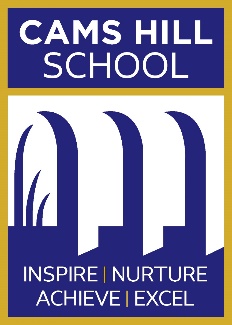 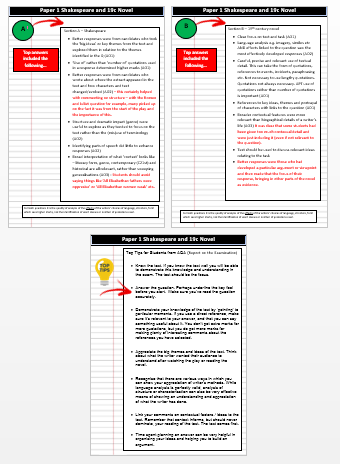 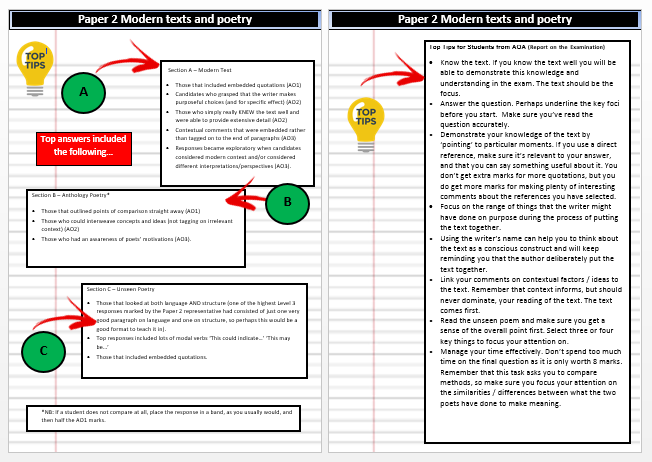 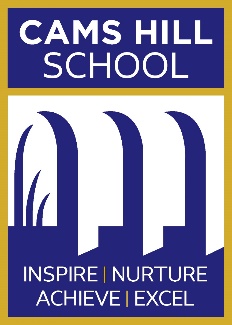 English Workshops
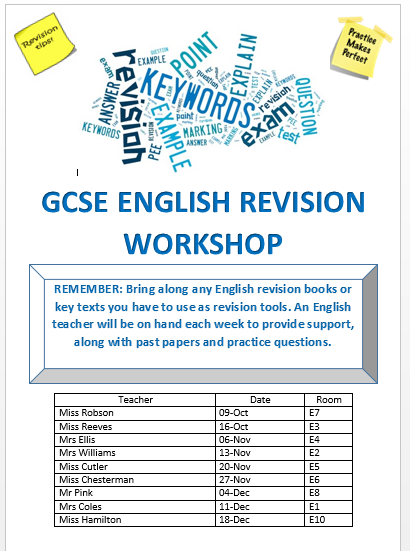 These workshops will be running every Monday for an hour after school. 

The students are expected to bring along revision tools and the English teacher will provide support, along with past papers and practice questions.
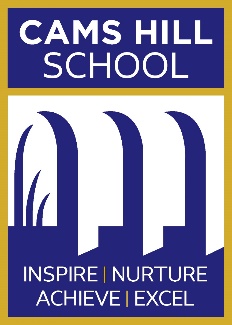 How could you support your child?
Learn the Language content and the Literature texts and have meaningful discussion about it with your child
You might ask your child to ‘teach’ you the content. Verbalising it will help reinforce the content for them and you!
Look on the exam board website and download specimen papers
Ensure your child reads the literature texts every single night during the week. That might sound like a lot, but that really is the norm and expectation
Quiz your child, listen to the unabridged audiobooks, annotate the texts with them, ask them about meanings of words and phrases, ask them their opinion on certain non-fiction texts, ensure they are reading and commenting on a vast array of media
Encourage wider reading of fiction texts – this will help with creative writing task 
Timing your child when undertaking a past paper
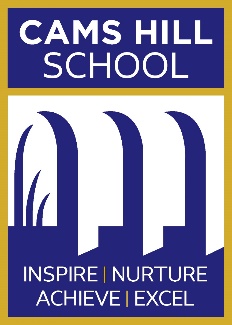 Supporting your child with Mathematics at home
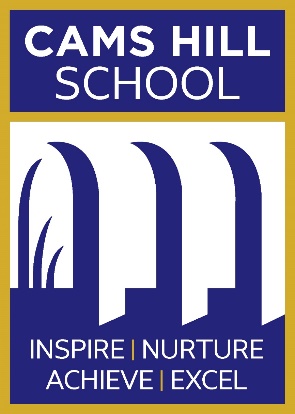 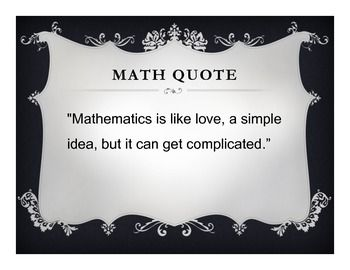 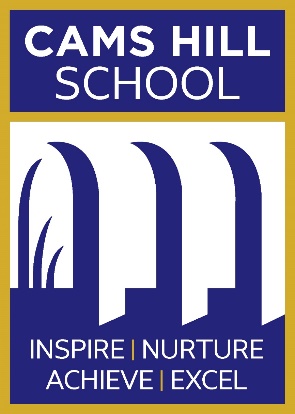 Edexcel 1MA1
3 Papers (1.5 hours each)

P1 Non–Calculator Thursday 24/5/18 am
P2 Calculator Thursday 7/6/18 am
P3 Calculator Tuesday 12/6/18 am

80 marks per paper (240 marks in total)
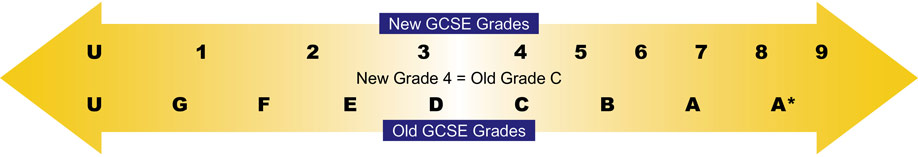 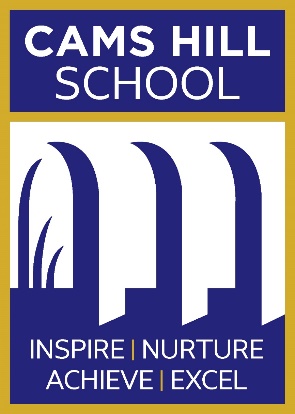 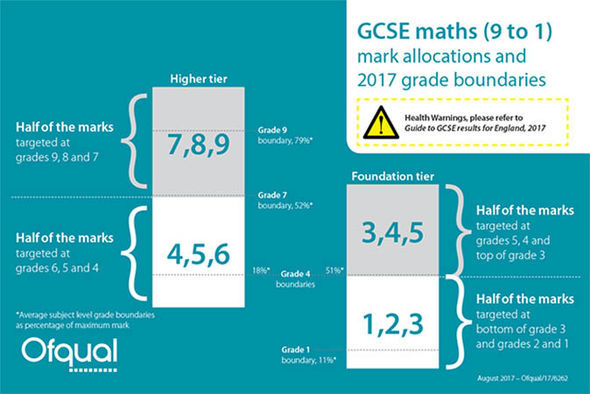 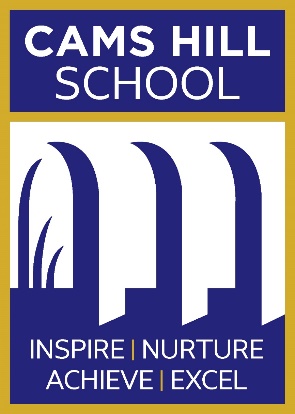 Key findings (examiners reports)
Arithmetic. 
Illegibility.
Problem solving and reasoning. 
Confidence in algebra.
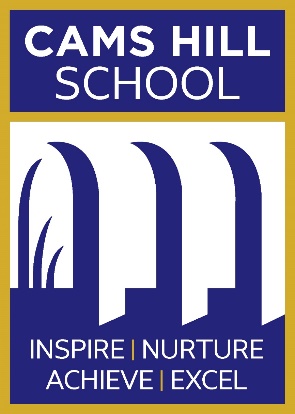 What we offer
Year 11 Maths revision every Wednesday 3.15-4pm
Homework club Monday 3.15 – 4pm
Homework set weekly
Practice papers
WTM
Mocks
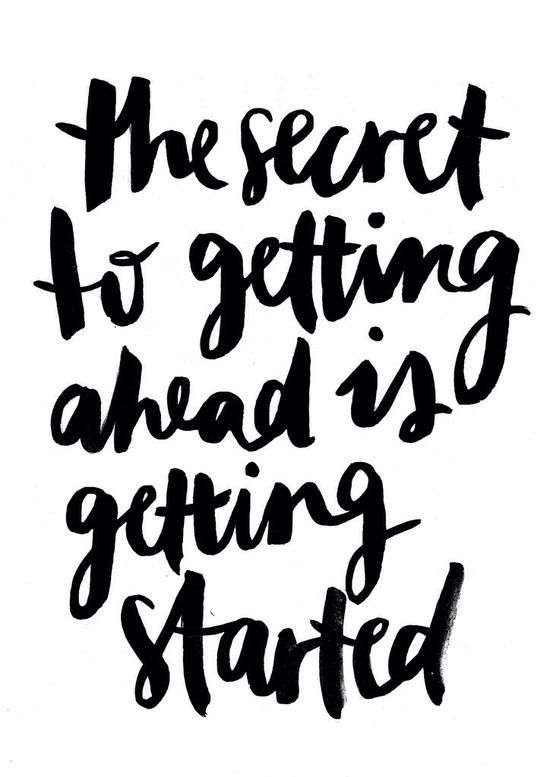 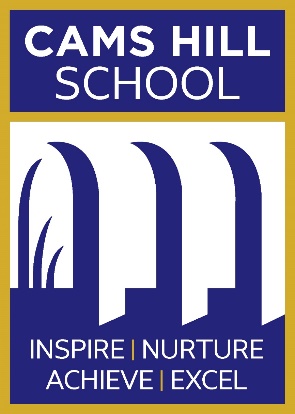 After mocks
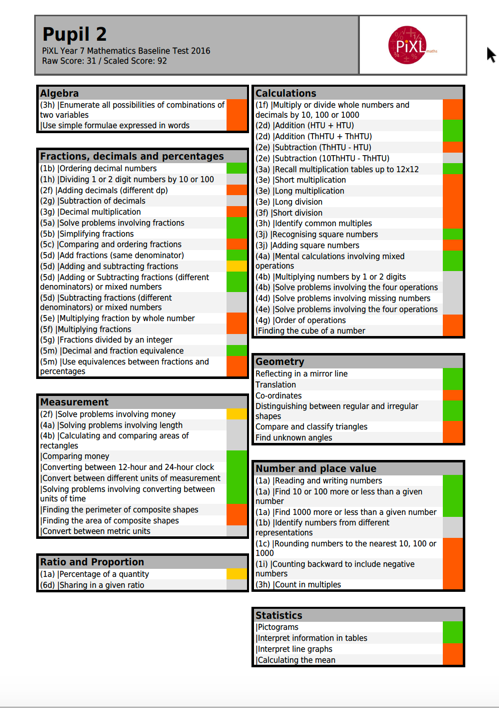 ‘Pixl Wave’
Current working grade
Predicted grade
PLC/ Smith pro forma
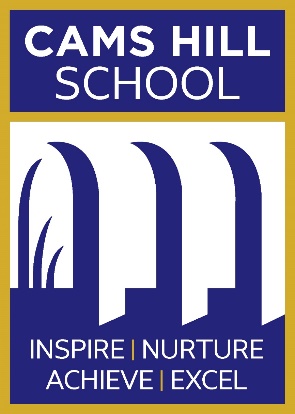 How to revise for Mathematics
Little and often.
Practise questions.
Focus on gaps in knowledge.
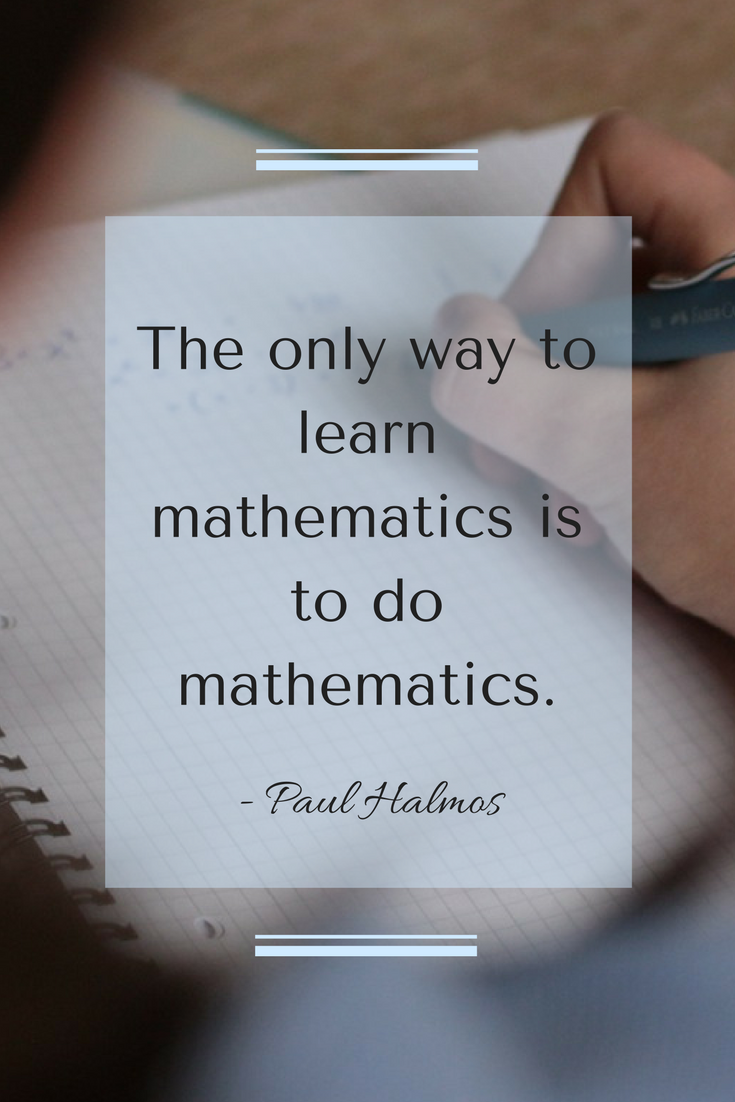 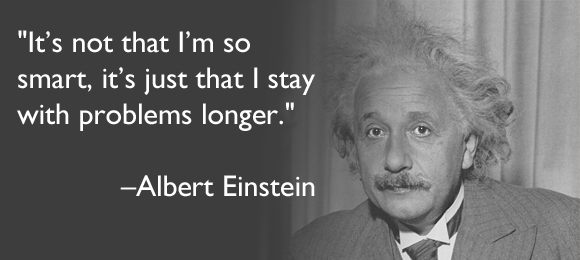 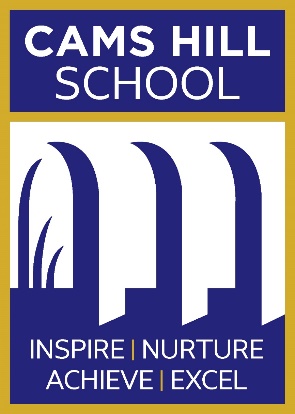 Websites
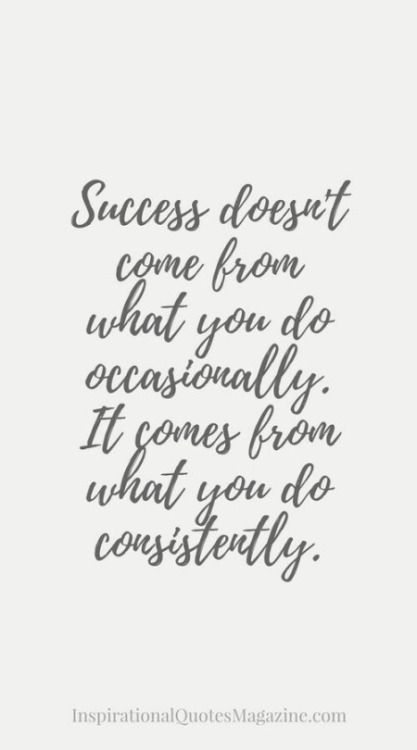 ‘Mathswatch’
‘Pixl maths app’
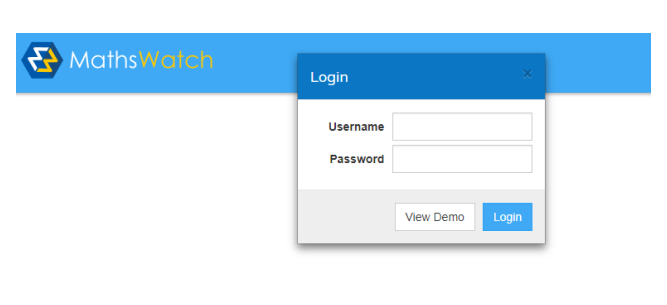 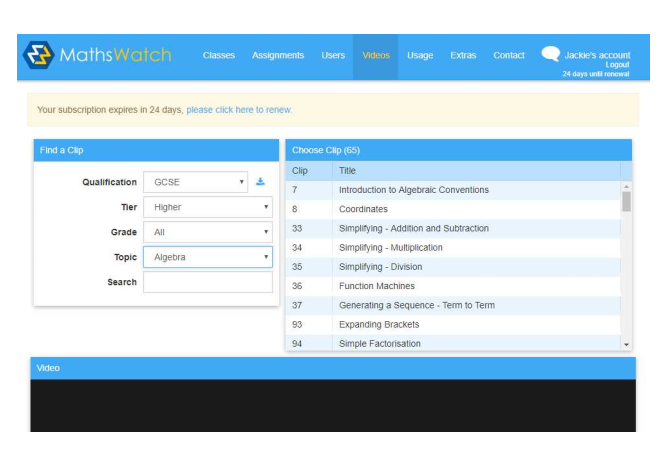 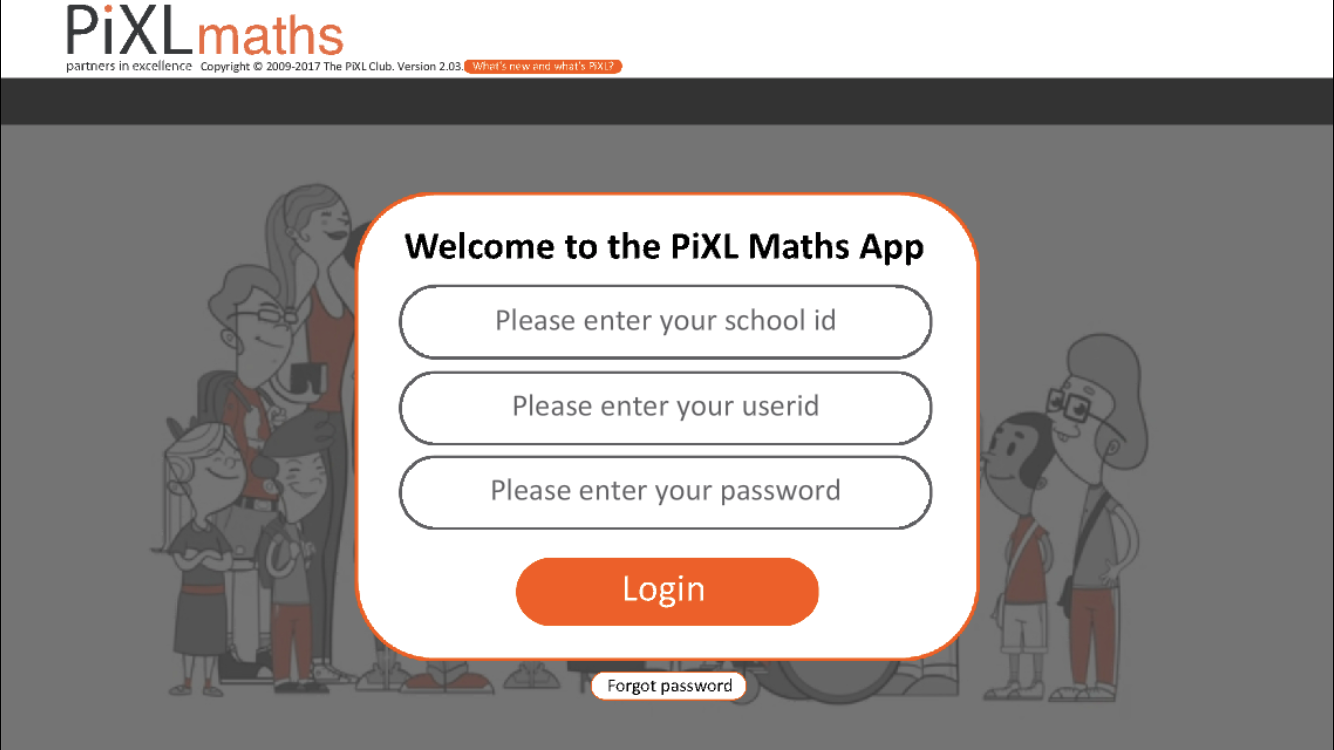 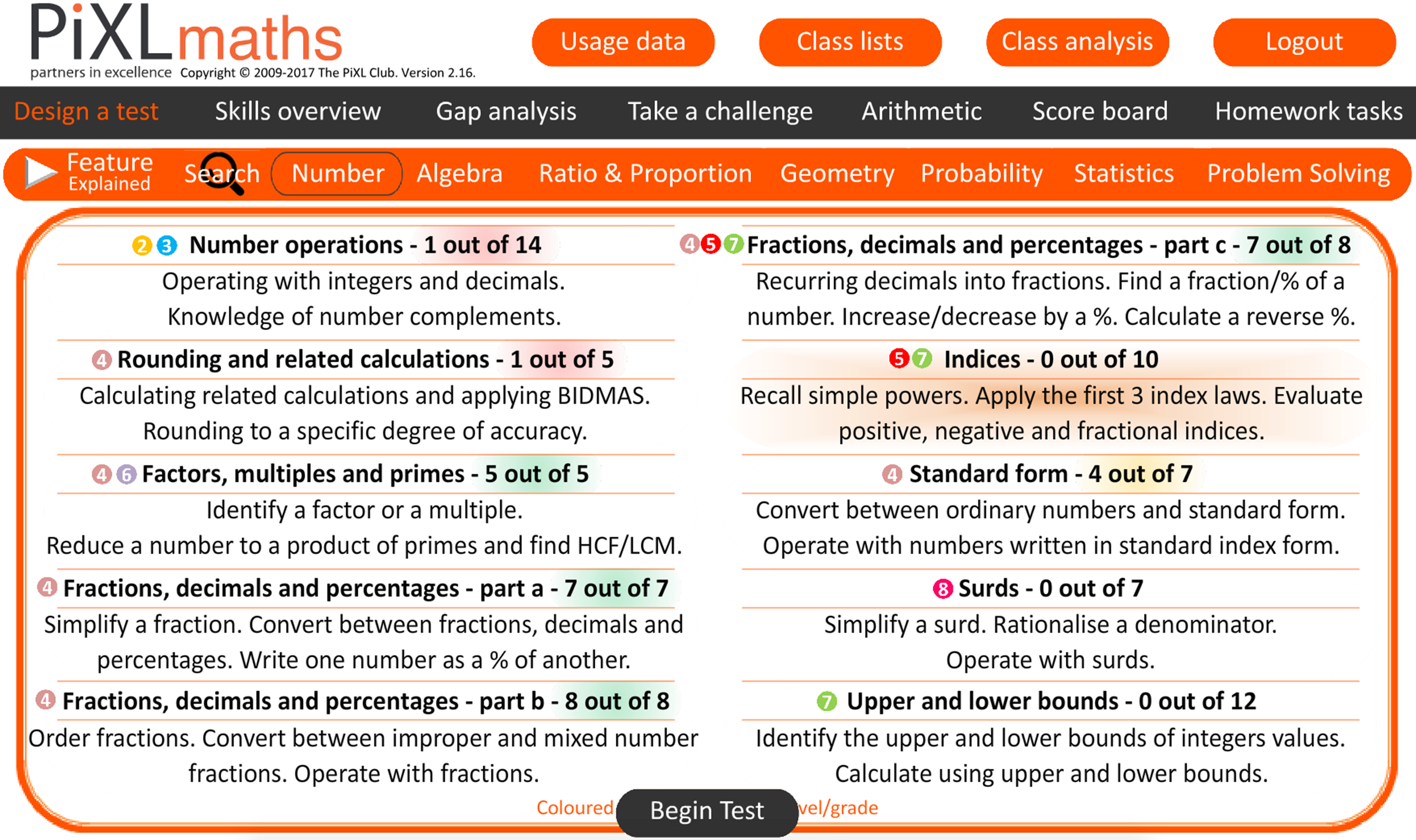